Talesov poučak
Tara Kapuralić & Anja Blažević 7.c
Osnovno:
Talesov poučak: Svaki je obodni kut nad promjerom kružnice pravi kut.
Kut kojem je vrh na kružnici,a čiji krakovi sijeku tu kružnicu.
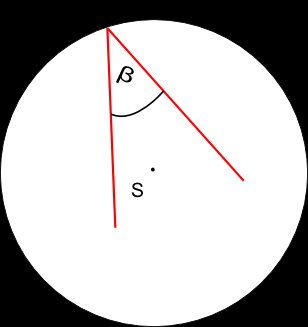 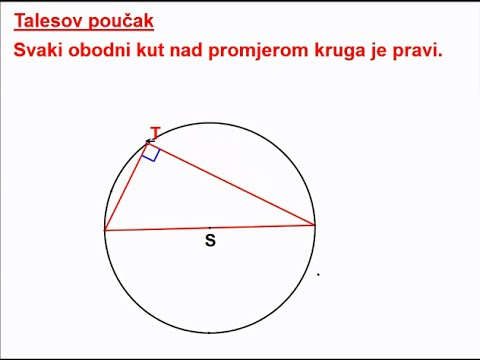 Obodni kut= 90˚
ako je nad
promjerom
180˚
Ponovimo:
hipotenuza
kateta
kateta
Koristeći Talesov poučak, konstruirajmo pravokutni trokut kojemu je hipotenuza duljine 6cm, a jedna kateta 4cm
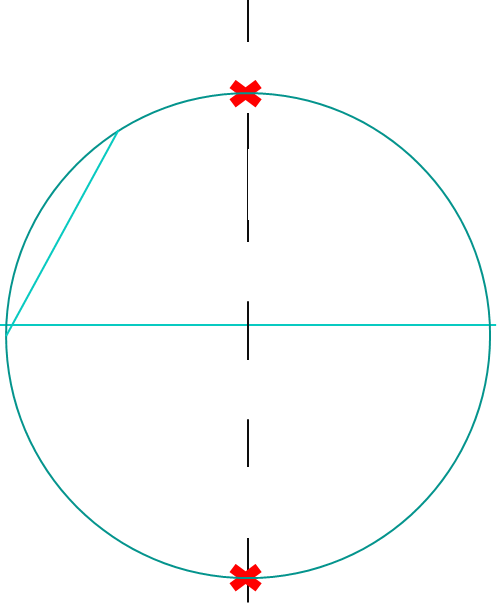 Rješenje 1.
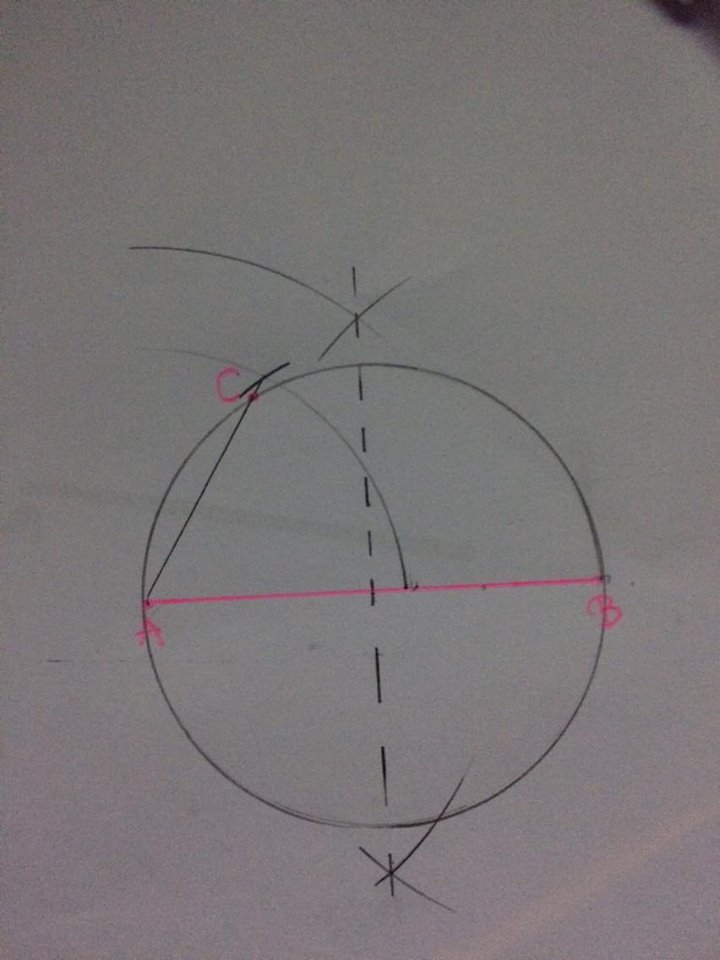 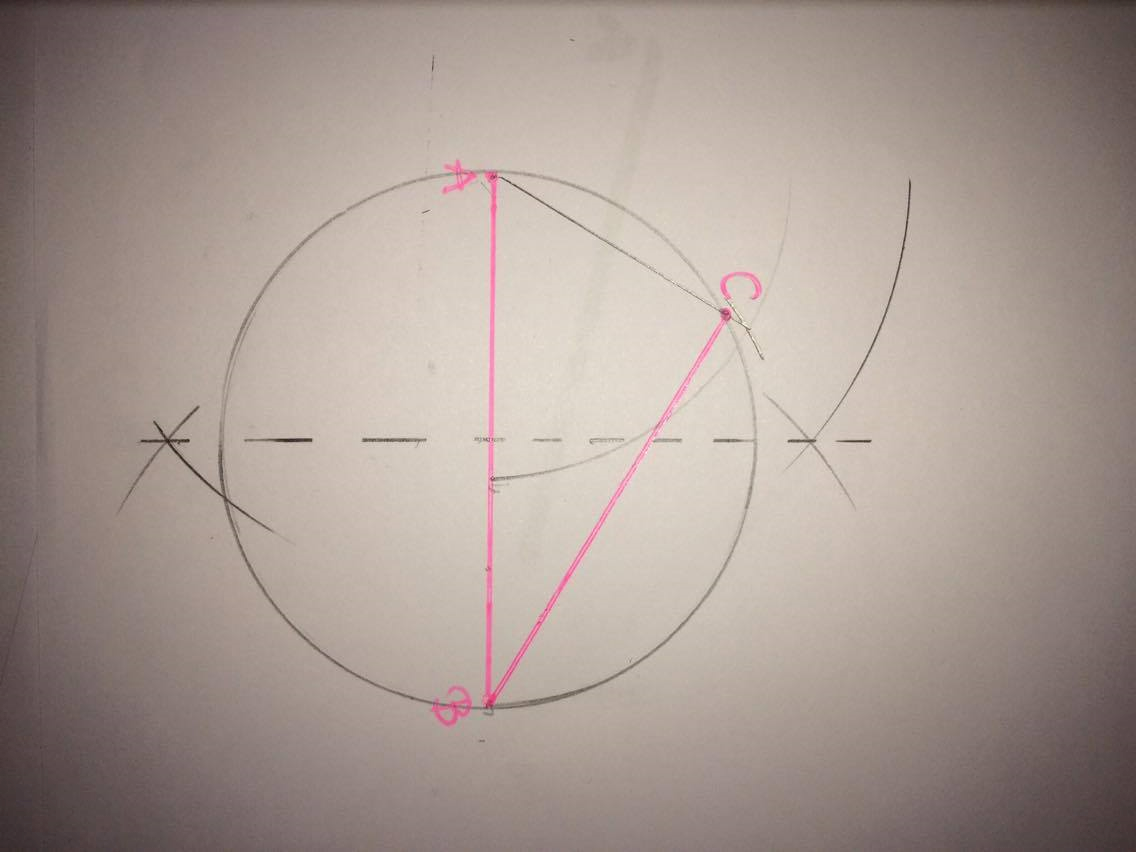 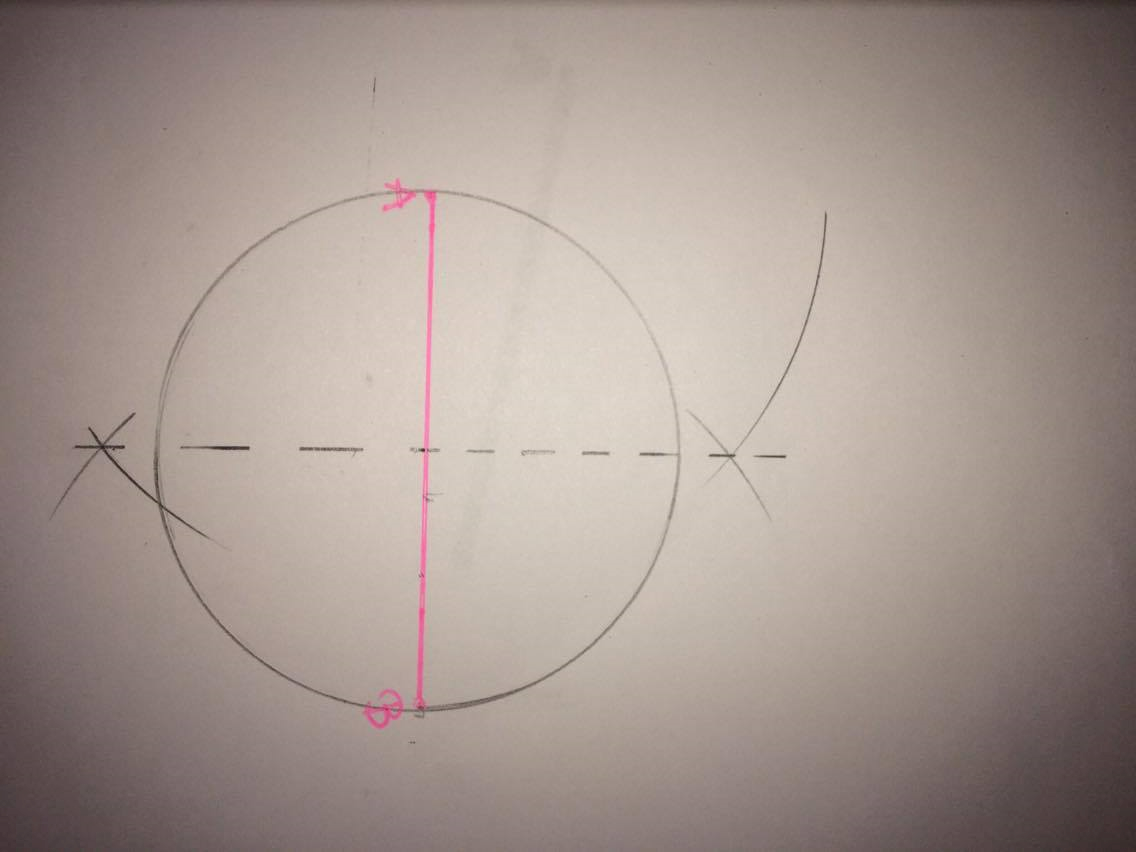 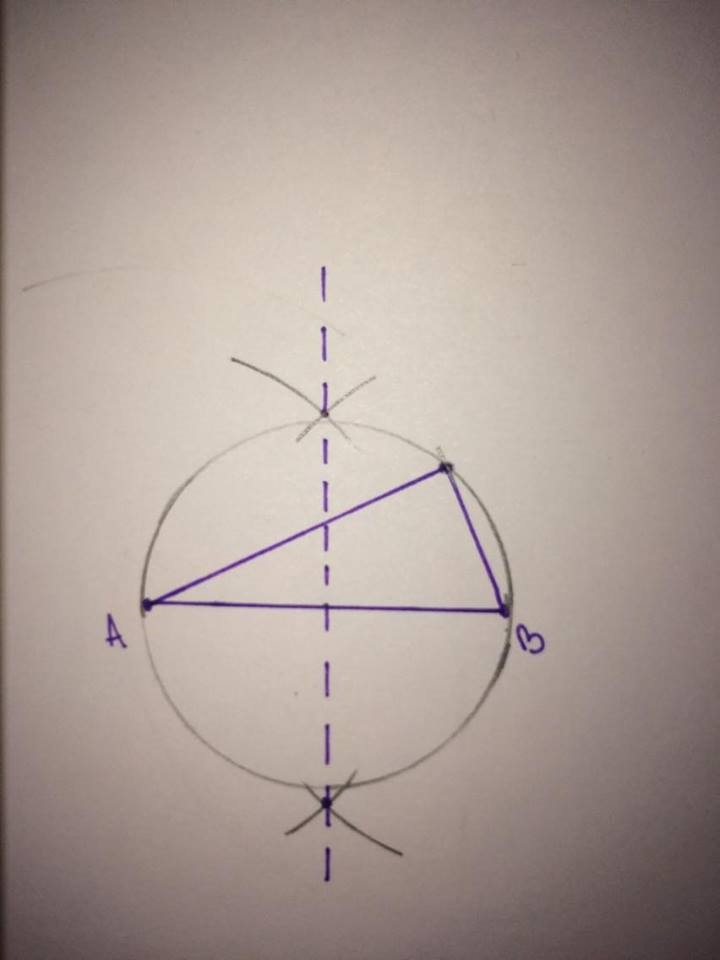 Rješenje 2.
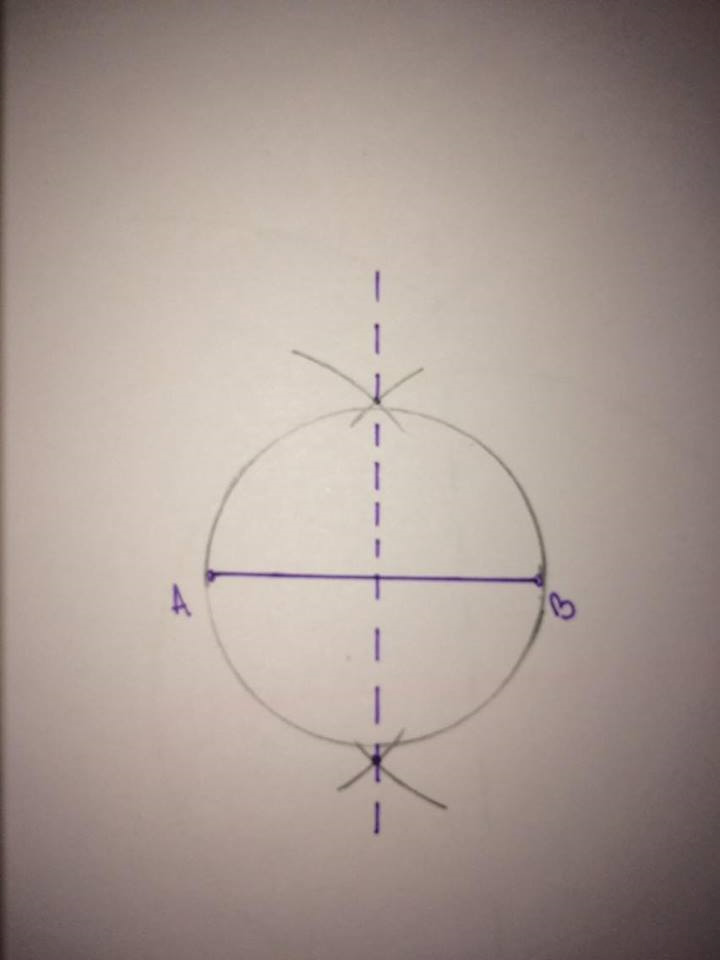 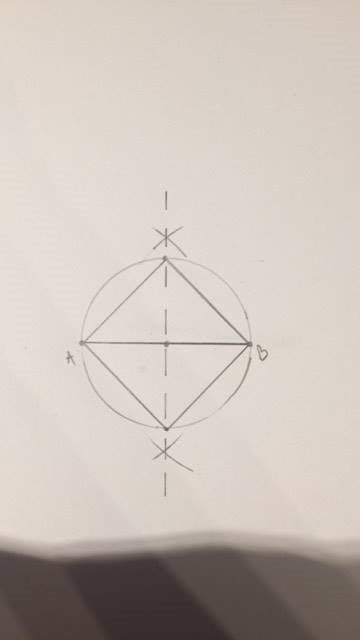 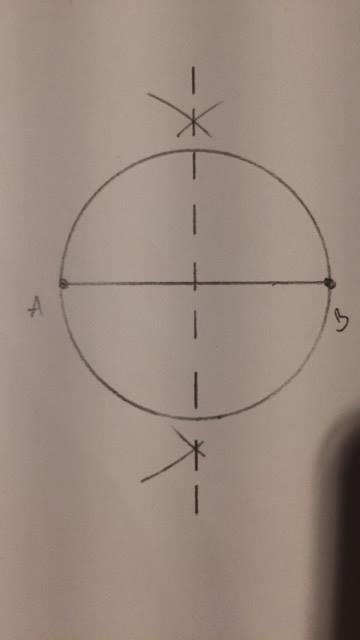 Rješenje 3.
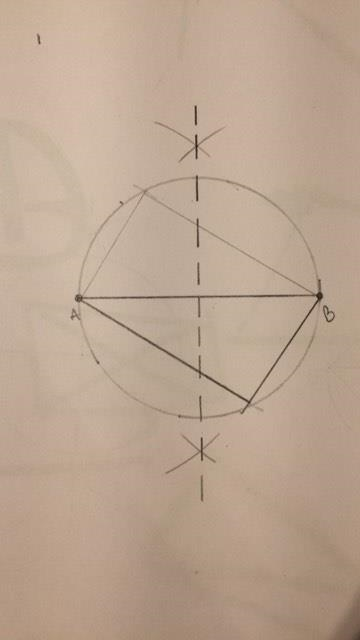 Rješenje 4.
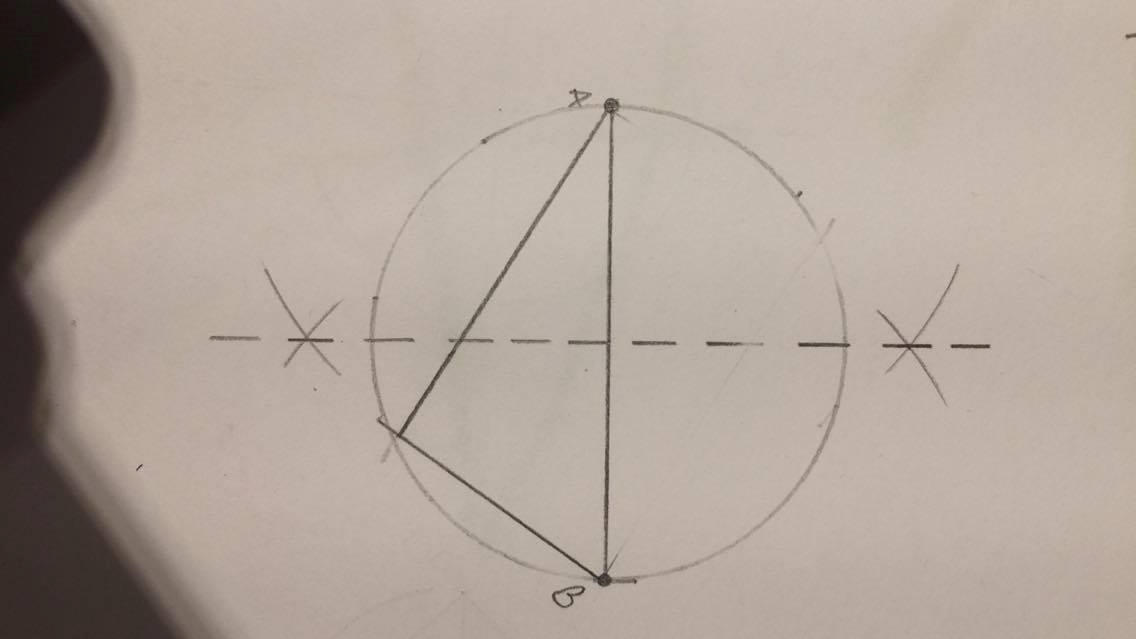 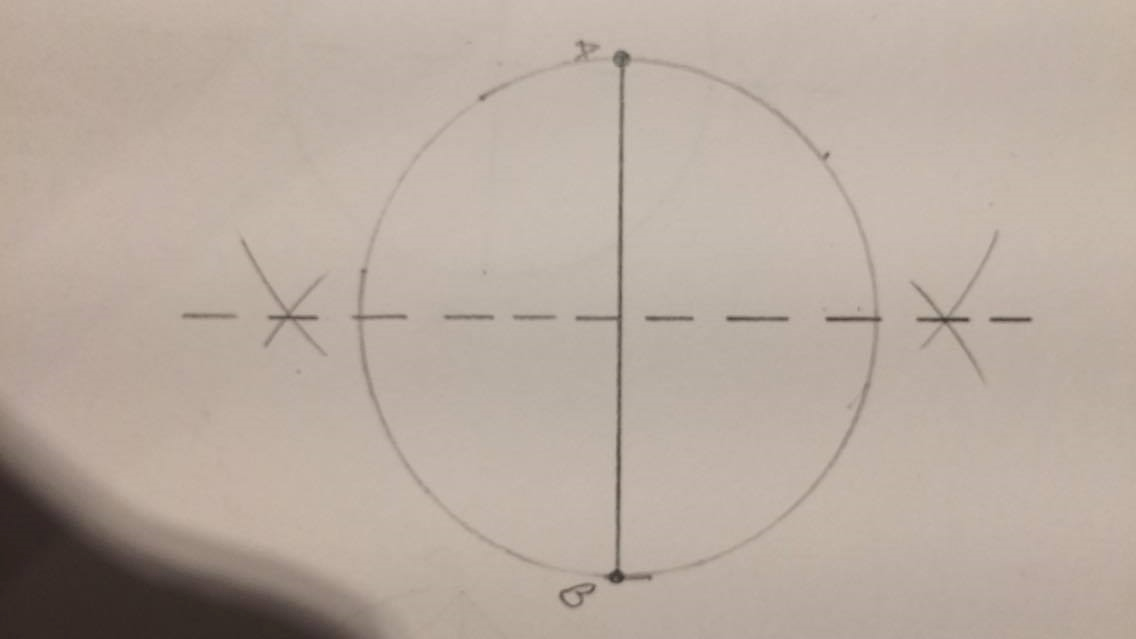 Hvala!!!
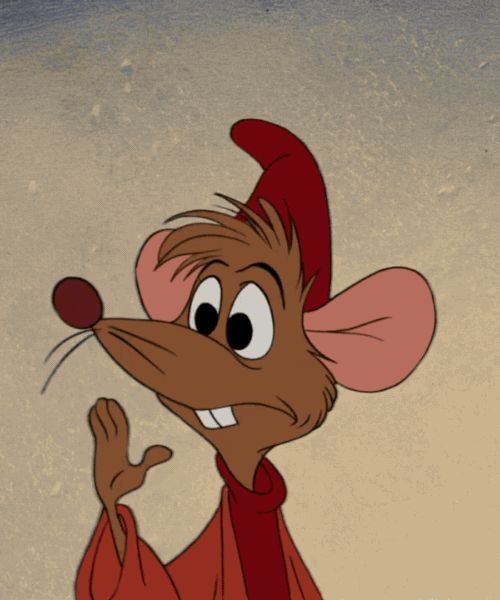